Rainbows 
	
	A rainbow is a multi-color arc that forms in the sky. Rainbows are a phenomena caused by refraction, light reflection and dispersion in water droplets. A rainbow happens when it is raining in one part of the sky and sunny in another. A primary rainbow typically appears right after a rainstorm. 

	No two people see the same rainbow. A person standing next to you is standing in a slightly different spot and sees the rainbow different because they see different raindrops. On the ground, we only see a semi-circle rainbow but from very high up, such as on an airplane, you can see a rainbow in a complete circle. A rainbow is not an object. You cannot touch a rainbow. 

	Sir Isaac Newton identified the seven colors in a rainbow. A good way to remember the colors of the rainbow is ROY G BIV. This stands for red, orange, yellow, green, blue, indigo and violet.
Name:
What is this paragraph about?

      a. Rabbit         	  	b. Rainbow	         c. Clouds



2. When does a rainbow happen?
      a. At night                 	 b. In morning		c. After a rainstorm




3. What shape do we  see the rainbow from the ground?
       a. Square 			b. Triangle			c. Semi-Circle



4. Can you touch a rainbow? 
      a. Yes 				b. No   	   		c.    In the sky            




5. Can you name the 7 colors of the rainbow?
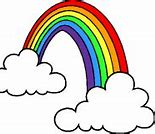 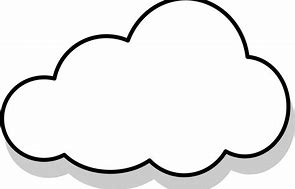 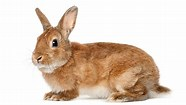 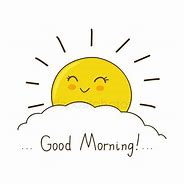 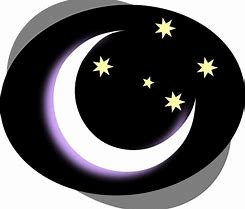 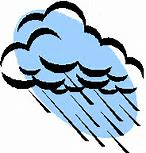 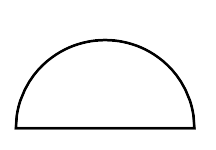 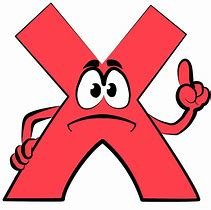 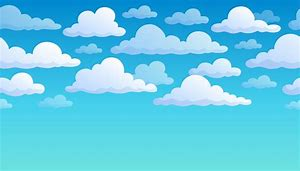 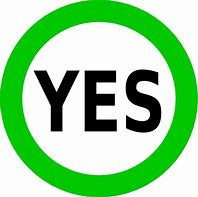 R- 			O- 				Y- 				G-


B- 			I-				V-
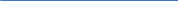 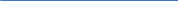 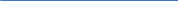 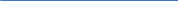 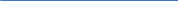 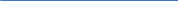